17б. ОБЪЕМ ШАРА (Сегмент и сектор)
ОБЪЕМ ШАРОВОГО СЕГМЕНТА
Шаровым сегментом называется меньшая часть шара, отсекаемая от него какой-нибудь плоскостью, не проходящей через центр шара. Круг, образованный сечением шара этой плоскостью, называется основанием шарового сегмента. Часть радиуса шара, лежащая внутри шарового сегмента и перпендикулярная его основанию, называется высотой шарового сегмента.
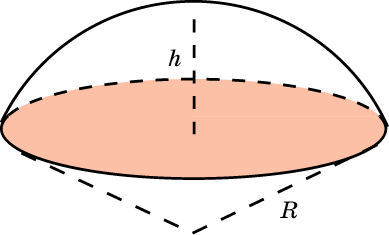 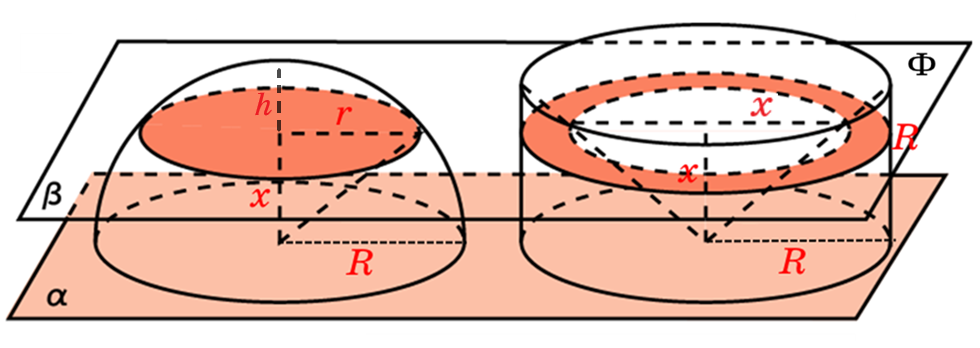 ОБЪЕМ ШАРОВОГО СЕКТОРА
Шаровым сектором называется часть шара, составленная из шаро­вого сегмента и конуса, основанием которого является основание шарового сегмента, а вершиной - центр шара.
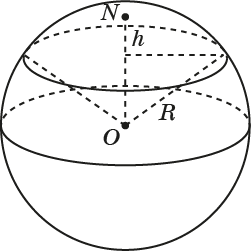 [Speaker Notes: В режиме слайдов ответы и решения появляются после кликанья мышкой]
Упражнение 1
Шар радиуса 10 см пересечен плоскостью, проходящей на расстоянии 4 см от центра шара. Найдите объем отсеченного шарового сегмента.
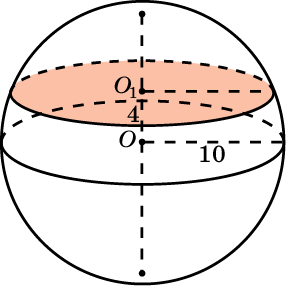 [Speaker Notes: В режиме слайдов ответ появляется после кликанья мышкой]
Ответ:
Упражнение 2
Какую часть объема шара составляет объем шарового сегмента, у которого высота равна 0,1 диаметра шара?
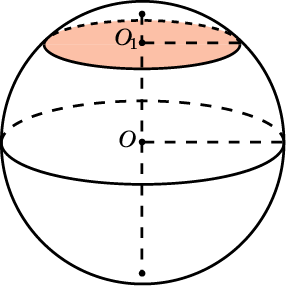 [Speaker Notes: В режиме слайдов ответ появляется после кликанья мышкой]
Упражнение 3
Чему равен объем шарового сектора, если радиус окружности его сегмента равен 60 см, а радиус шара 75 см?
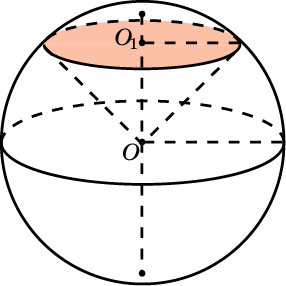 [Speaker Notes: В режиме слайдов ответ появляется после кликанья мышкой]
Упражнение 4
Найдите объем шарового пояса, если радиусы его оснований равны 3 см и 4 см, а радиус шара - 5 см. (Рассмотрите два случая.)
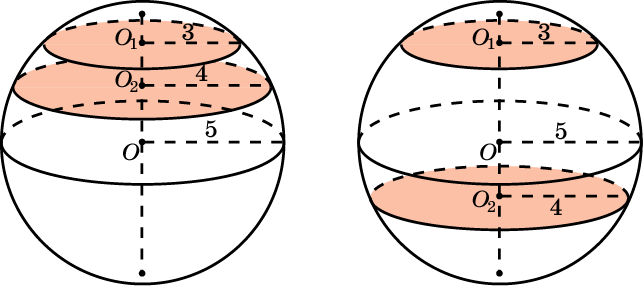 [Speaker Notes: В режиме слайдов ответ появляется после кликанья мышкой]
Упражнение 5
Дана правильная четырёхугольная пирамида, стороны основания которой равны 2, а высота равна 1. Шар, радиус которого равен 1, имеет своим центром вершину этой пирамиды. Найдите объём общей части пирамиды и шара.
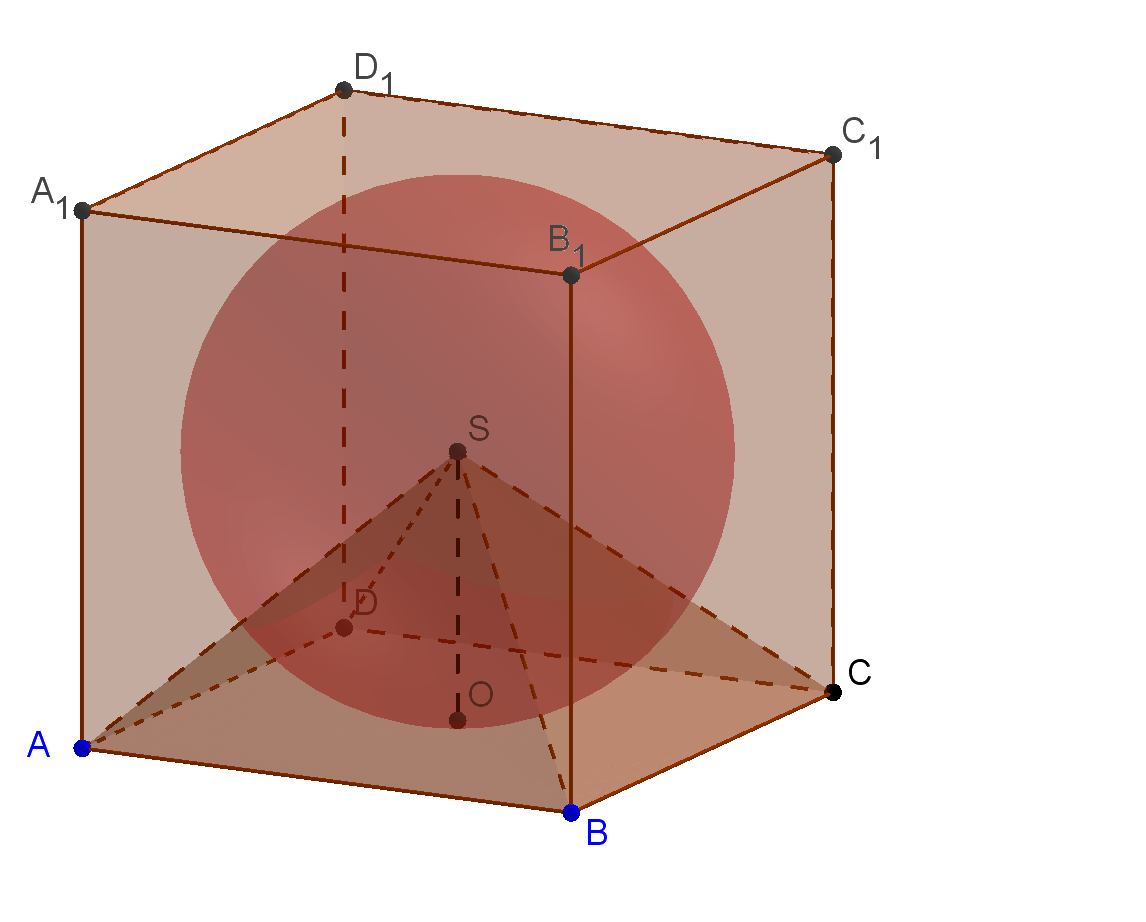 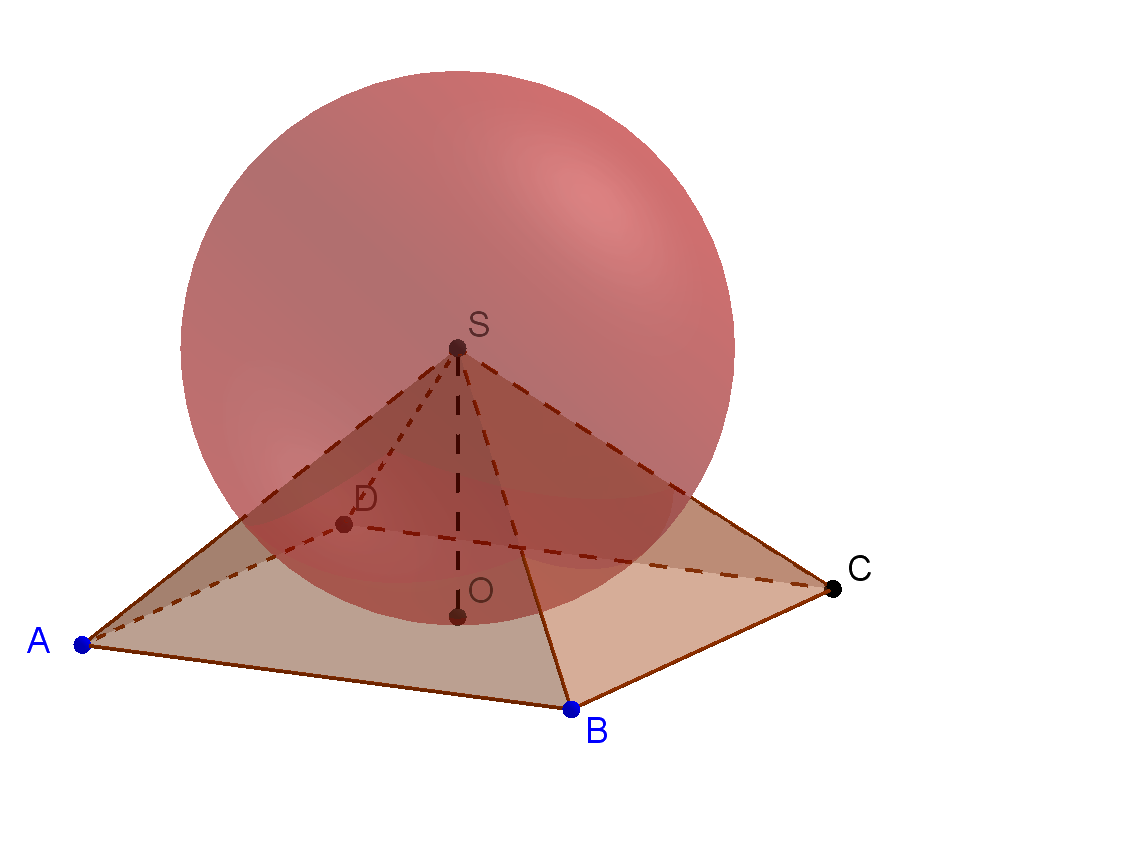 [Speaker Notes: В режиме слайдов ответы и решения появляются после кликанья мышкой]
Упражнение 6
Дан единичный куб. Шар, радиус которого равен 1, имеет своим центром вершину этого куба. Найдите объём общей части куба и шара.
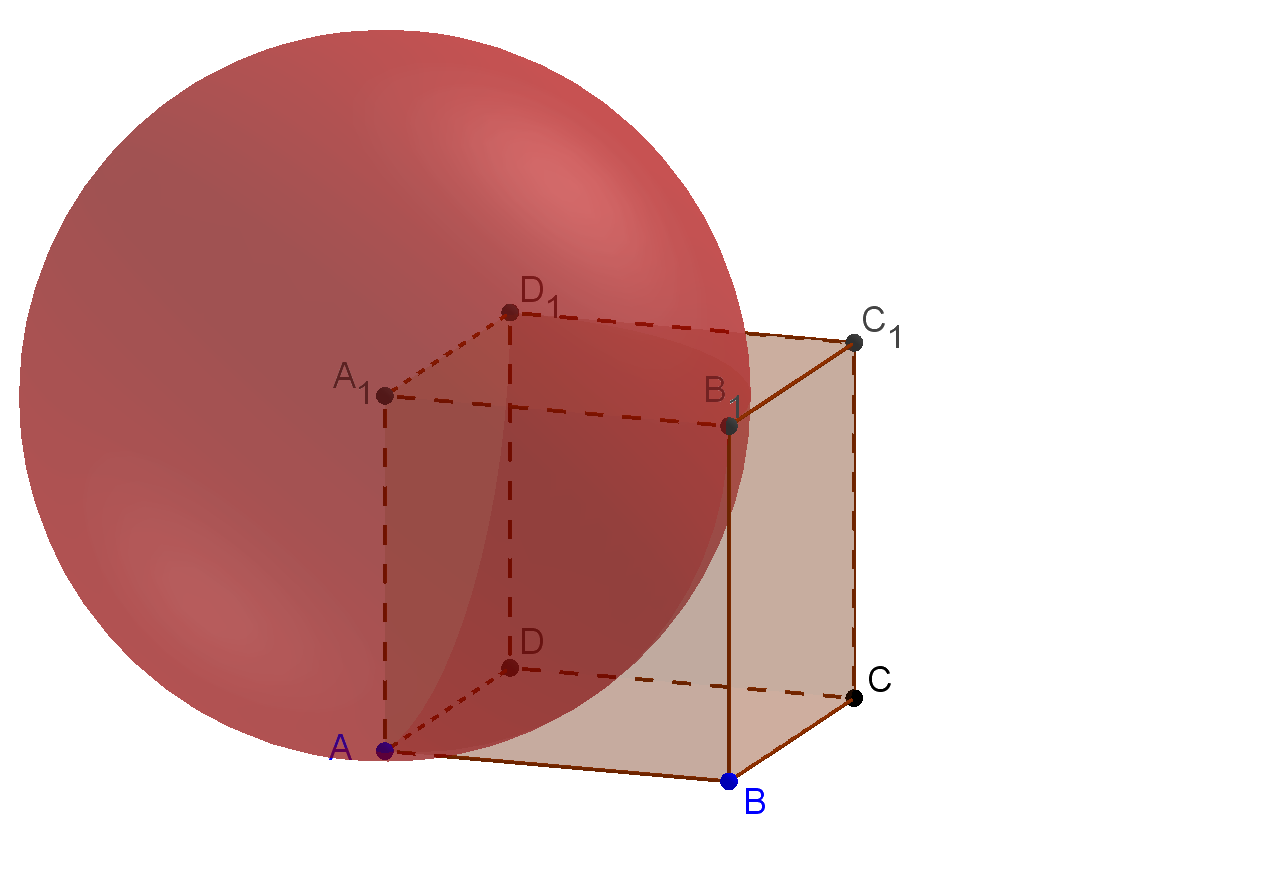 [Speaker Notes: В режиме слайдов ответы и решения появляются после кликанья мышкой]